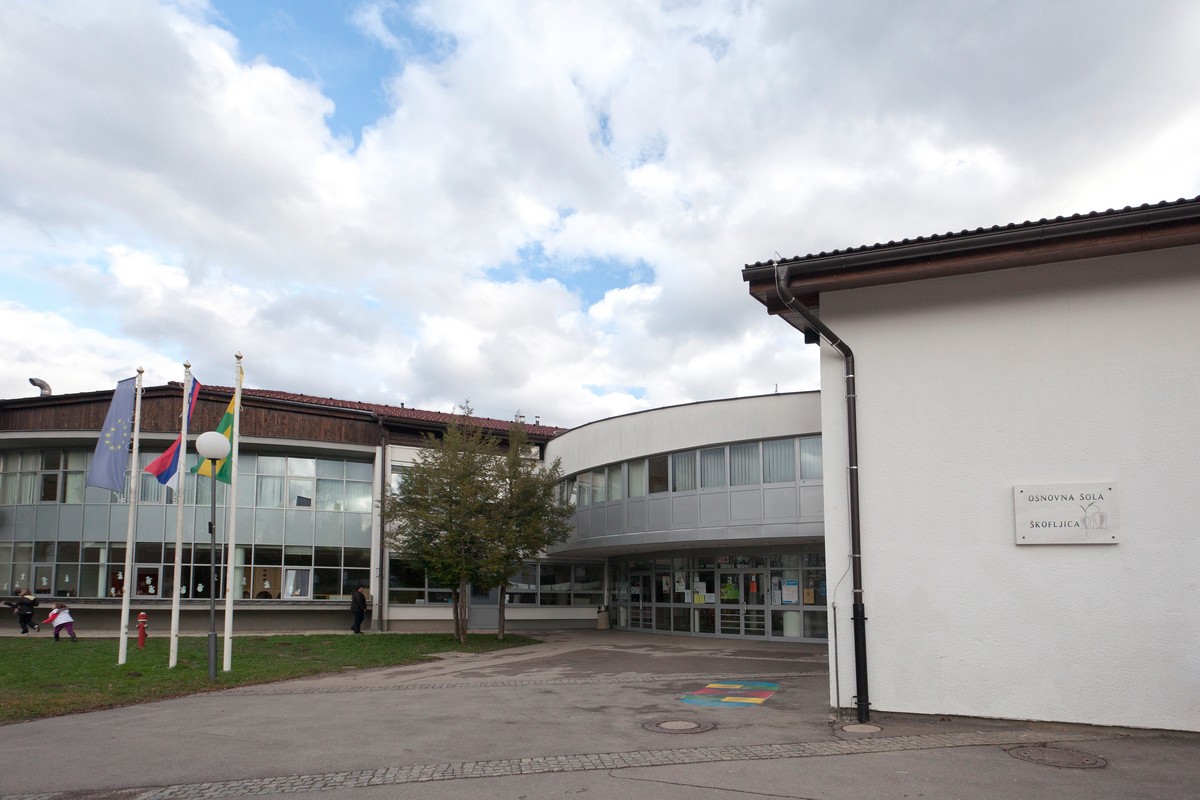 NARAŠČANJE   ŠTEVILA UČENCEV NA OŠ ŠKOFLJICA
http://www.hoja-global.com/?portfolio=os-skofljica
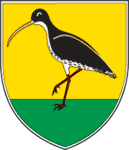 Občina Škofljicaštevilo prebivalcev: 11 180 (vir: Statistični urad RS, 1. 7. 2019) v 18 naseljih(2016: 10 790 preb.  53. v Slo1994:  5400 preb.)površina: 43,3 km2  (142. v Slo)
Občinski praznik: 1. september 1903. leta, se je začel reden šolski pouk v novi šoli v Želimljem, ki je bila zgrajena na pobudo Frana Saleškega Finžgarja, župnika v Želimljem.
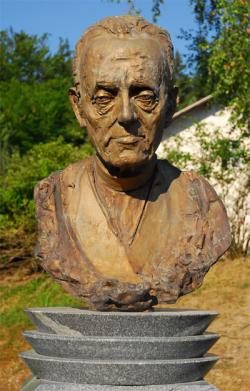 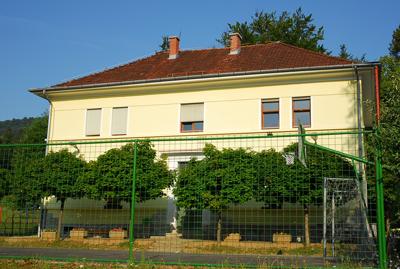 https://zelimlje.si/zelimeljske-znamenitosti/
Škofljica med leti 1928 in 1947
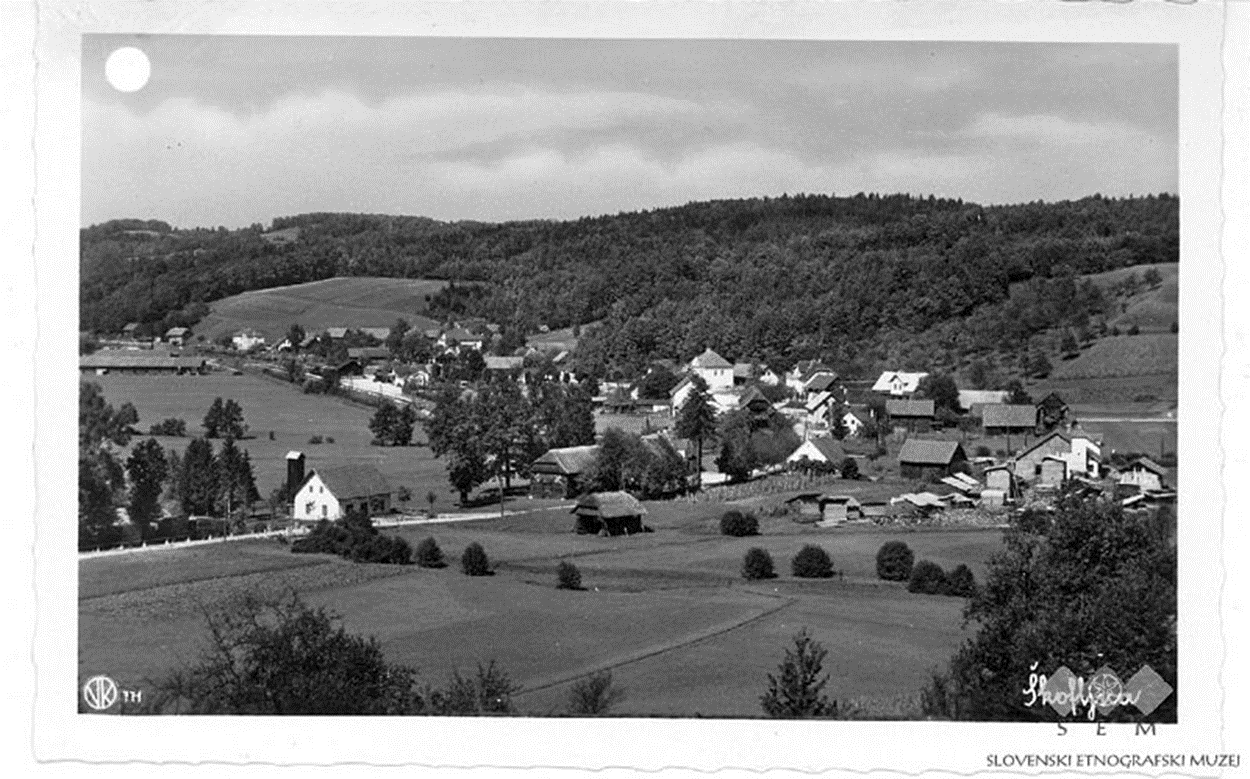 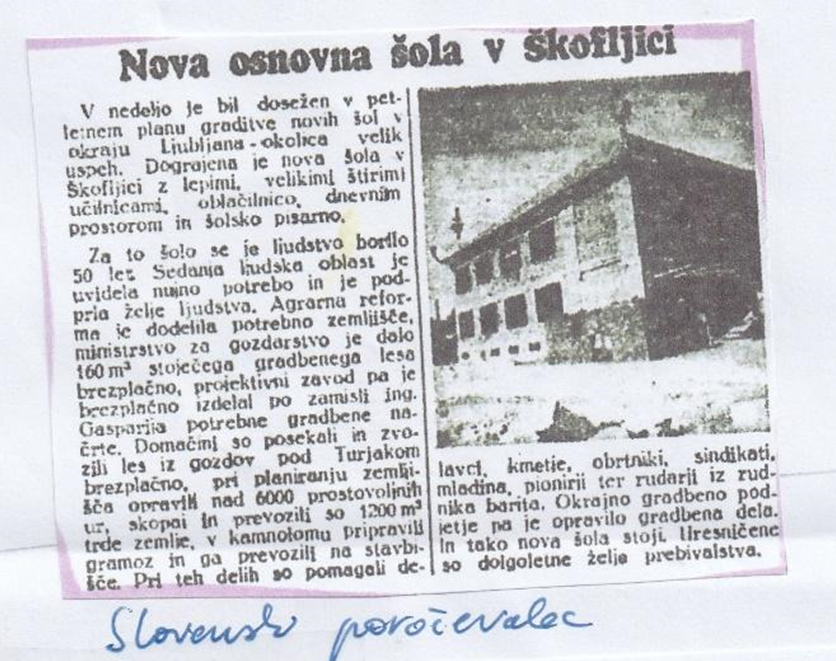 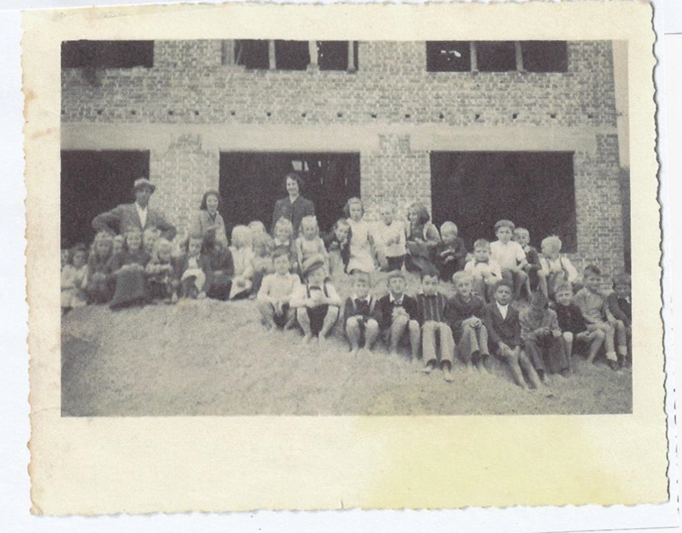 Šolski okoliš leta 1954
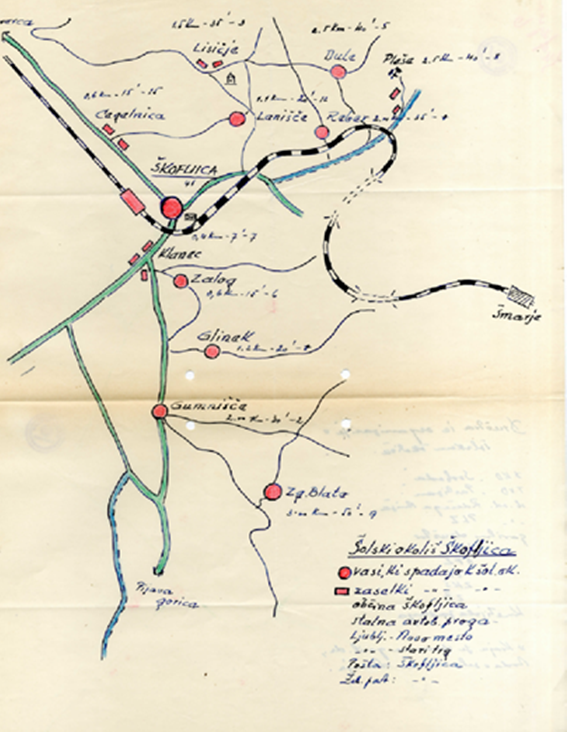 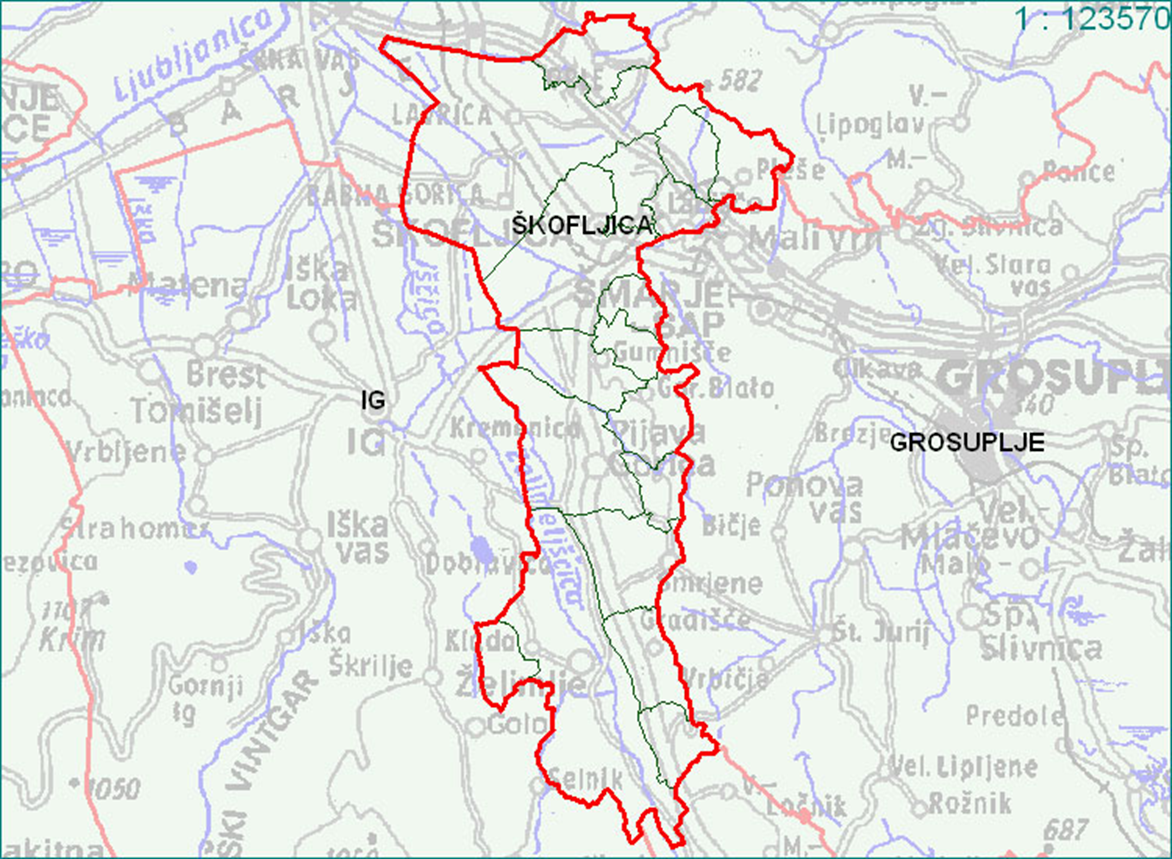 Kolektiv OŠ ŠKOFLJICA 1979/1980
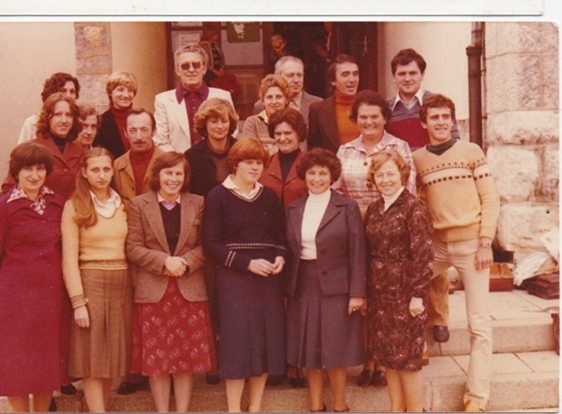 Kolektiv OŠ Škofljica 2018/2019
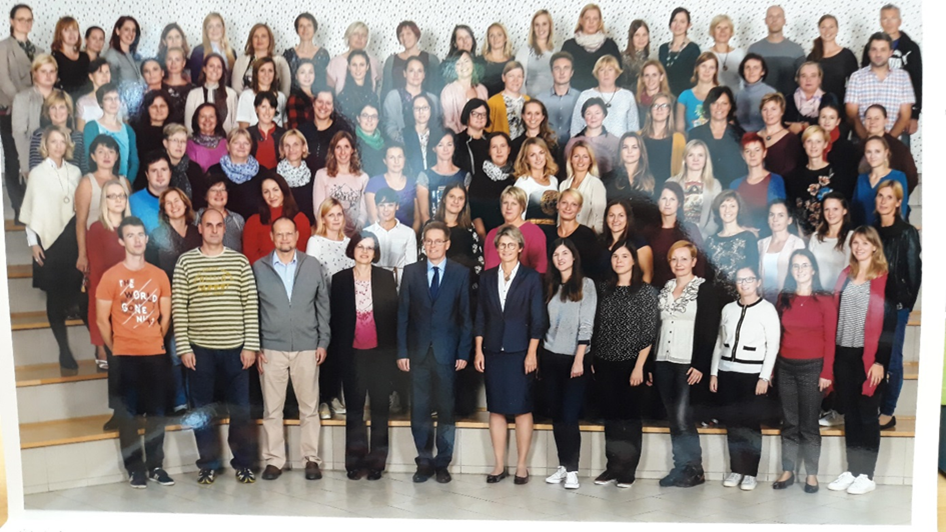 Število učencev OŠ Škofljica od 1938 - 1981
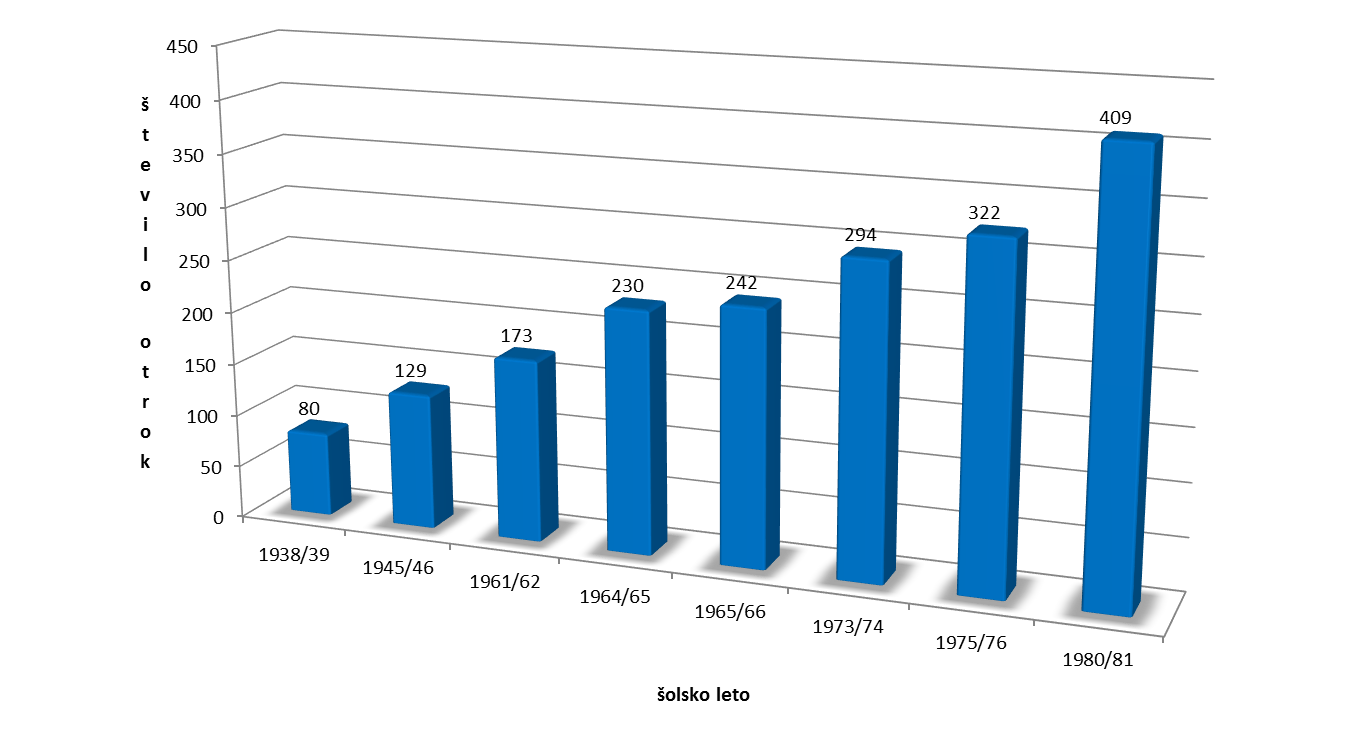 Število učencev na OŠ Škofljica 1939 – 2019/20
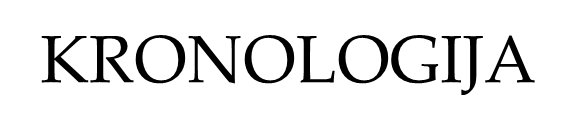 Število učencev na OŠ Škofljica 2010 – 2019/20
Šolsko leto 2019/20
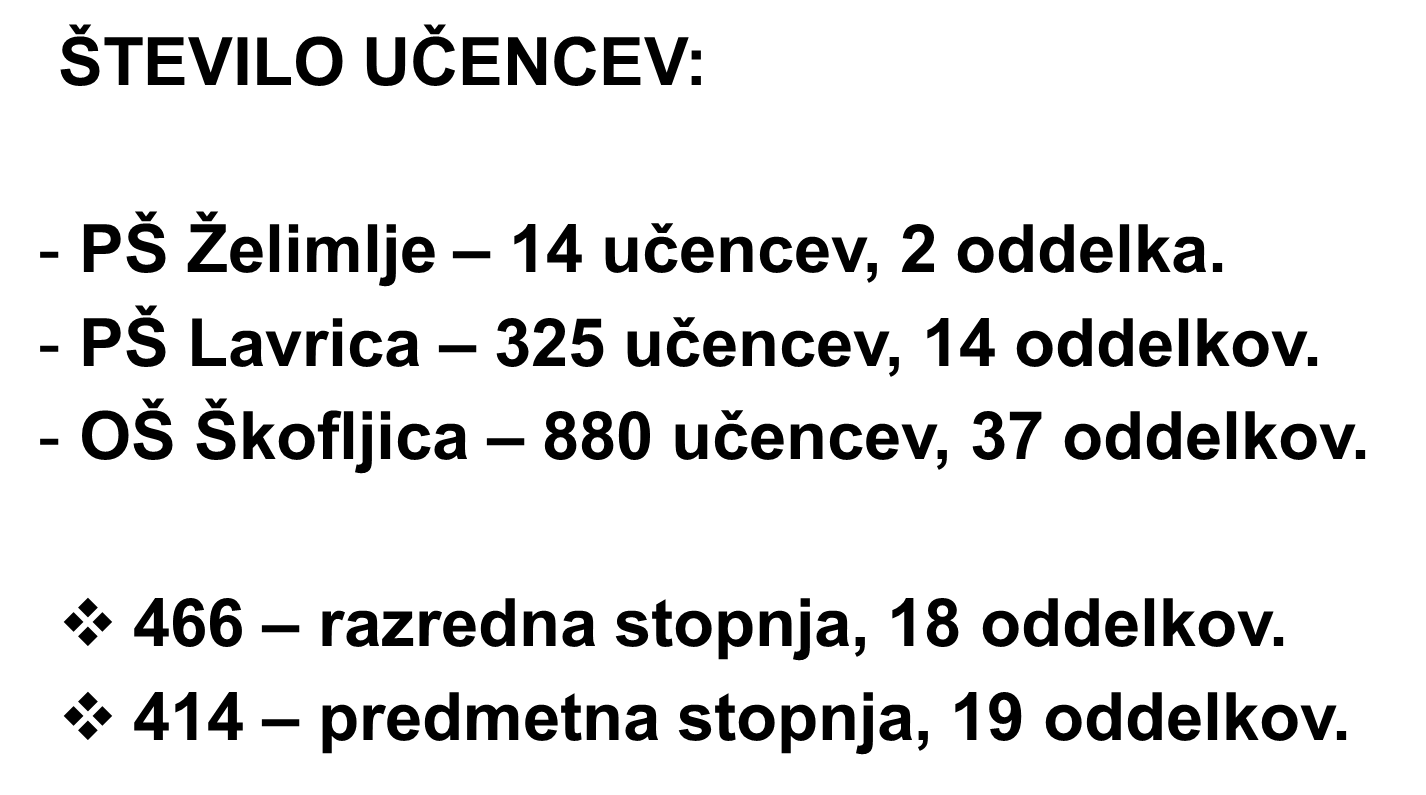 Pogled v prihodnost